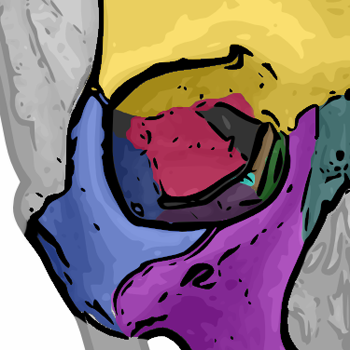 Orbital tumors
Clinical evaluation
“Six p’s” of orbital lesions: 


Proptosis
Pain
Progression
Pulsation
Palpation
Periorbital changes
Surgical indications
Biopsy 
Lesions affecting  vision
Lesions affecting the globe
Compression of the optic nerve
Complications
PTOSIS : levator muscle & / or its nerve damage

DIPLOPIA : EOM damage, ocular motor nerve damage, adhesions of EOM, trochlea damage

VISUAL LOSS : CRA trauma / occlusion, globe compression, optic nerve trauma / compression (Hemorhage, edema)

CSF LEAK : inadvertent opening of the paranasal sinuses(post ethmoid ) while optic canal deroofing.

EYELID MALPOSITION : faulty wound closure, adhesions b/w lids & orbital rim

PUPIL & ACCOMODATION ABNORMALITIES : Posterior ciliary N & vessels damage
PULSATING PROPTOSIS : 
	Due to extensive deroofing of the orbit

FRONTAL BRANCH OF FACIAL NERVE INJURY : 
	Incision >4cm from the lateral canthal margin in lateral orbitotomy

OCULAR OR FACIAL SENSORY LOSS :
	 sensory nerve damage (nasociliary N, 1st/2nd division of trigeminal N)

CORNEAL ULCERATION : direct corneal trauma, corneal dessication
Classification
Primary / Secondary / Metastatic

Intraconal / Extraconal / Intracanalicular

PATHOLOGICAL
Cystic  : dermoid / epidermoid 
Vascular : hemangioma / lymphangioma
Inflammatory : pseudotumor
Infiltrating : lymphoid tumors / LCH
Mesodermal : Fibroma/lipoma
Neurogenic: glioma / meningioma
Lacrimal : adenoma / carcinoma
Metastatic : Neuroblastoma/ Ewings 
Intraocular : Retinoblastoma
Cystic lesions
Cystic lesions
The most common space-occupying masses in the 	orbit, representing 30% - 46% of excised orbital 	tumors in children 
    Frequently located anterior to the orbital septum 	along the fronto-zygomatic suture 
    Small cysts: close observation
    Large cysts: excision in toto
Vascular lesions
Approximately 15% of cases in several series
 
Capillary hemangioma 
MC vascular orbital tumor in cildhood
Spontaneous involution
Vision preservation dictates management
Observation/Steroids/ Co2 laser/interferon alpha

Cavernous hemangioma
Adults 
Well circumscribed
Surgical excision

Lymphangioma
1-3 %
Slowly progressive
Soft bluish mass superonasal quadrant
Bleeding – chocolate cyst
Steroids / surgical debulking
Neurogenic tumors
Gliomas
 Meningioma
 Neurofibroma
 Schwannoma
 Esthesioneuroblastoma
 Paraganglioma
 Melanotic neuroectodermal tumor of infancy
Optic nerve sheath meningioma
2% of all orbital tumors and 1–2% of all meningiomas. 
Primary ONSM:
92% intraorbital nerve sheath 
8% are intracanalicular in origin.
Bilateral and multifocal presentations : NF2
Presentation : 
Triad : visual loss/optic atrophy/opticociliary 							shunts
Management
Recommendations for observation without treatment should be followed only with caution
Surgery :
Functional vision significantly compromised
Disfiguring proptosis
Intracranial extension 
Stereotactic fractionated radiotherapy : better visual outcome
Chemotherapy : Unresectable / Recurrent/ Post RT
5 FU, Folate, levamisole
Optic nerve Gliomas
3-5% of childhood brain tumors. 11-30% with NF1

Typically occurs in the first decade of life

Optic disc and nerve 25%, chiasm 40–75%

Presentation : vision loss/ proptosis / strabismus / endocrinopathy

Histologically : (LGG)   pilocytic / fibrillary / pilomyxoid astrocytoma
Biopsy only if unusual  clinical / imaging findings.
Imaging
An enlargement of the optic nerve without calcification, as tubular / fusiform / lobulated

Classically a J-shaped sella

Optic foramina views : optic foramen > 7.0 mm or a difference of more than 2.0 mm.

T2WI demonstrate homogeneous high signal intensity of the affected nerve in contrast to the low signal of the C/L unaffected optic nerve
MANAGEMENT
Observation: newly diagnosed OPG
Surgery :
	Single nerve with disfiguring proptosis / blindness
	Exophytic chiasm tumor with hydrocephalus / ME
Chemotherapy : 1st line for symptomatic OPG 				beyond observation
Packer regimen: concurrent carboplatin and  vincristine
Radiation therapy: 
		progressive chiasmatic tumors in > 10 yr age , 45 – 50 Gy

Optic pathway gliomas : a review  Neurosurg Focus 23 (5):E2, 2007
PROGNOSIS
Confined to optic nerve: 
Treated :  0% tumor-related mortality. 
Observed:  21% exhibited progression
           	   5% died 91% maintained stable vision.
Chiasmatic gliomas :
		 42% rate of progression / recurrence
		 29 % Tumor related mortality.
Good prognosis: NF1 and anterior location
Poor prognosis: younger age at presentation
Peripheral nerve tumors
Constitute 5 –15 % of the orbital tumors.

5 types : 
                Solitary neurofibroma
                Diffuse neurofibroma
                Plexiform neurofibroma
                Schwannomas
                Malignant peripheral nerve tumors
Solitary neurofibroma
B/w 3rd – 4th decade

Slowly progressive, painless proptosis with minimal or no visual dysfunction

Typically located in the superolateral orbital quadrant 

Isointense to brain & muscle on T1WI & hyperintense to fat onT2WI with heterogenous enhancement

Pseudocapsule : easy to dissect

Prognosis is good 

No need for postoperative RT.
Plexiform neurofibroma
Associated with NF
Occur mostly in infants & children
A palpable mass in the eyelid (usually lateral third) with subsequent ptosis & lid hypertrophy
May spread to forehead or adjacent areas of temple
Schwannomas(Neurilemmomas, Neurinoma)
2nd – 5th decade, F>M

Usually originate from sensory branch of the trigeminal nerve

High incidence in patients with NF 2.

Well encapsulated

C/f : Proptosis, trigeminal distribution of pain & numbness

T1WI : Iso- to hypointense signal in relation to the orbital fat with a varying degree of contrast enhancement

Malignant transformation is rare.
Metastatic Tumors
8% of all orbital tumors
Most common in women – breast 
Most common in men – prostate & lung
Symptoms – proptosis, diplopia, pain, vision loss

Presents in 7th decade

FNAB for diagnosis (80%)

Prognosis is very poor (avg. survival 10 months)

XRT usual; Chemo and Hormonal occasional
FIBROUS DYSPLASIA
Normal cancellous bone is replaced by immature woven bone and fibrous tissue.
2.5% of all bone tumors.
Frontal, sphenoid, ethmoid, and maxillary bone complexes
Sclerotic/ cystic (lytic)/ mixed varieties ( 40% )of cases.
classic “ground-glass” appearance  on CT.
Surgery: cosmetic deformity / progressive vision loss
AIIMS Data Search
50 Orbital tumors
Haemangioma: 11, Lymphangioma :2
Meningioma 6 : ONSM 2
Pseudotumor: 5
Lacrimal gland tumor: 5
Dermoids :3, mucocele: 1
Metastatic: 3
Glioma/ haemangiopericytoma/chondrosarcoma / fibrous dysplasia : 2 each
GCT/ABC/Amyloidosis :1 each

                                                    From 2009 OCT– 2011 OCT
THANK YOU